Office of Science Update
28 February 2013
Patricia M. DehmerDeputy Director for Science
Office of Science, U.S. Department of Energy
http://science.energy.gov/sc-2/presentations-and-testimony/
[Speaker Notes: WDTS dates from FY 2004.  

Prior to that time, the core activities (SULI, NSB, and Einstein Fellows) were budgeted in SCPD.  Prior to inclusion in SCPD, the workforce activities were  in ER except for a small period when DOE apparently attempted to create a new office.  But Congress objected in FY 1996. “In fiscal year 1996, these activities are to be managed by the Office of Energy Research as they were from 1977 to 1993.”]
Update on Office of Science
Budget during the CR
Budget if there is a sequester
FY 2013 Appropriation (TBD)
FY 2014 Congressional Budget Request (TBD)
BESAC & BES
2
SC Update
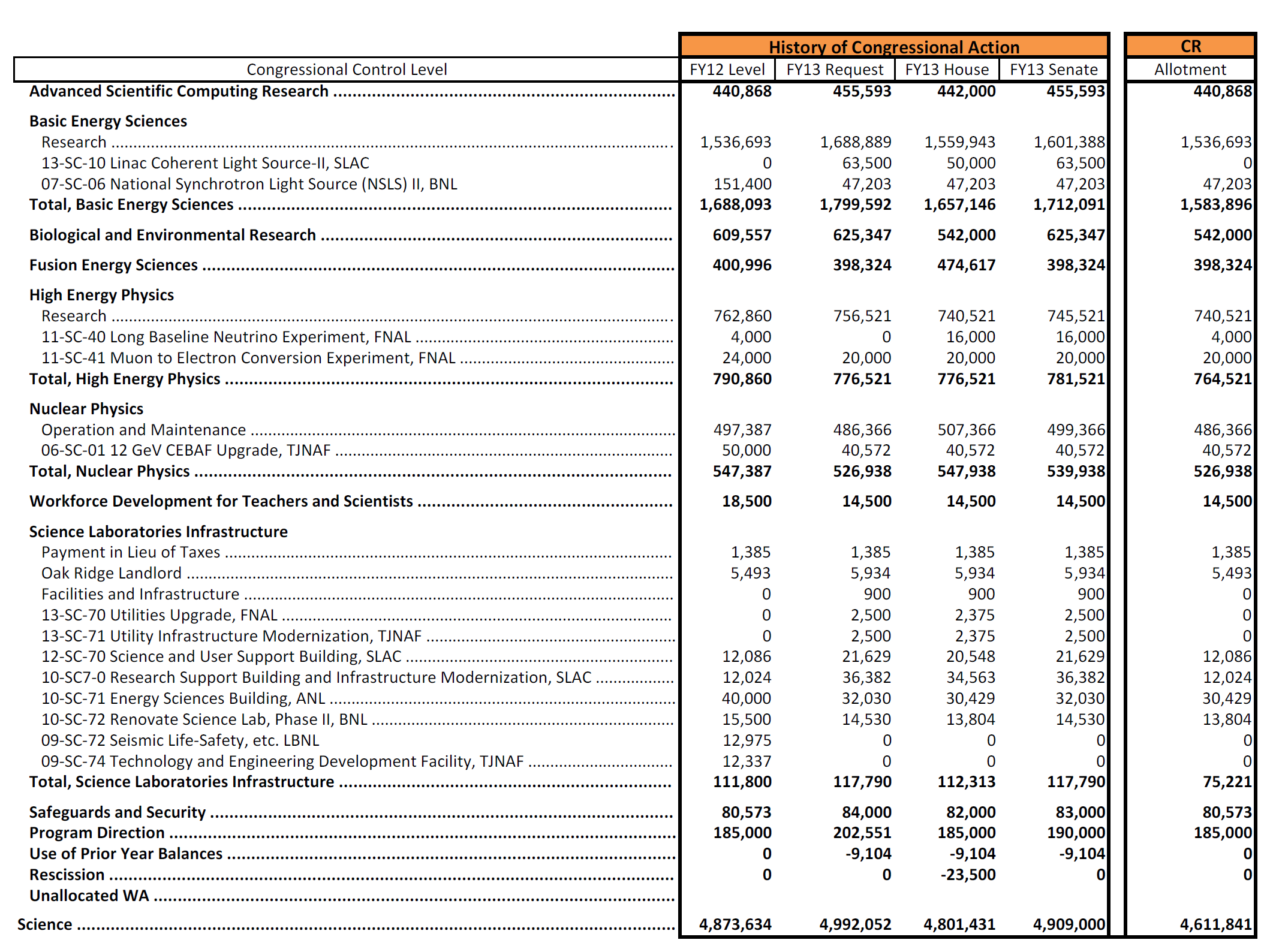 Budget during the CR
3
WDTS FY 2014 OMB Budget
Budget During a Sequester
Budget Control Act of 2011 = $1.2 T in cuts over 9 years
Reduced to $984B using $216B interest savings = $109.3B/year
Reduced to $85.3B in FY 2013 during fiscal cliff negotiations
Half = $42.7B from defense; half from non-defense 
Non-defense partly offset by cuts in a few mandatory programs, but most mandatory spending exempt.  
When applied to the non-defense, discretionary programs, the cuts are ~5.2% from the FY 2012 base.
$~250M for SC
The sequester is independent of the FY 2013 appropriation.
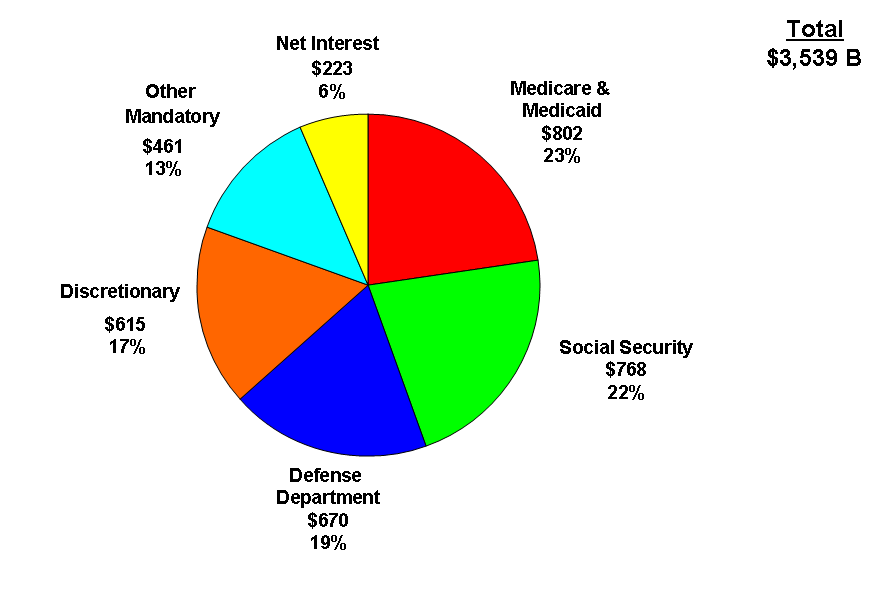 4
SC Update
15 Years of Office of Science Funding
Recovery Act
Other (SCPD, SBIR,..)
Coop. Agreements
Grants
M&O Contracts
5
SC Update
Impact on Industry:Applied mathematics and computing sciences
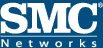 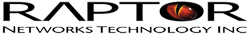 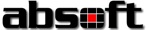 MPICH – Message passing library
Fastbit – Search algorithm for large-scale datasets 
OSCARS - On-demand virtual network circuits 
perfSONAR - network performance monitoring
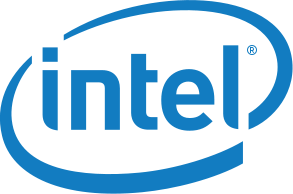 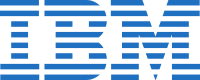 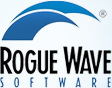 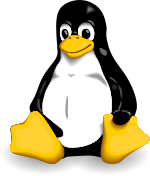 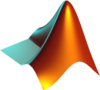 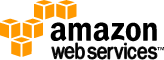 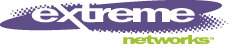 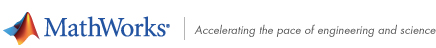 Linux
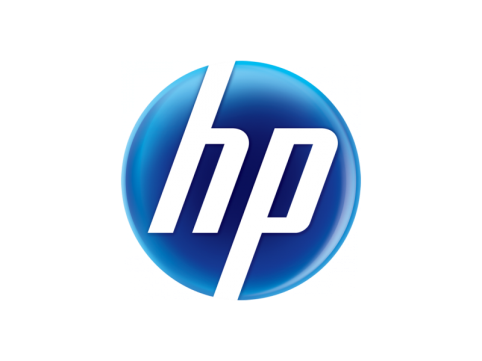 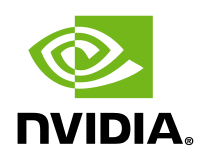 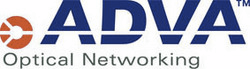 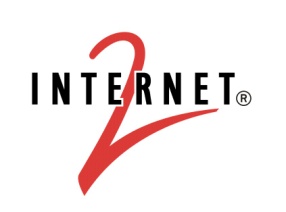 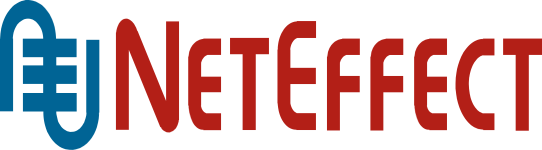 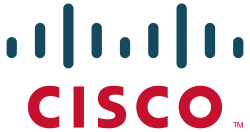 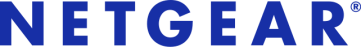 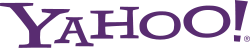 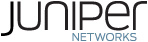 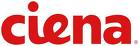 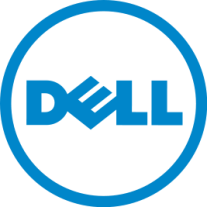 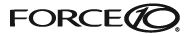 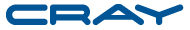 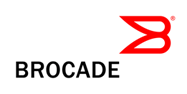 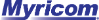 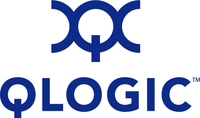 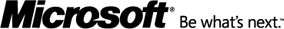 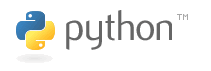 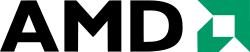 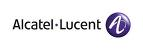 6
Impact on Industry:High-performance computing for real-world design
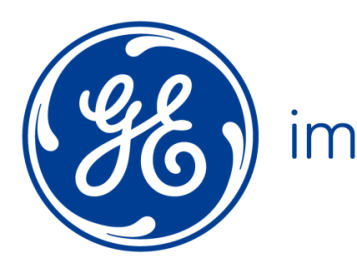 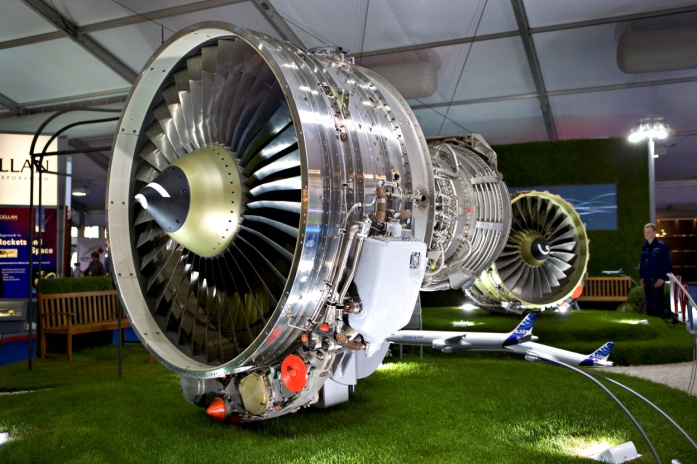 GE determined the effects of unsteady flow interactions between blade rows on the efficiency of turbines.


Ramgen used computational fluid dynamics with shock compression to expedite design-cycle analysis.

Boeing demonstrated the effectiveness of computational fluid dynamics simulation tools and used them in designing their next generation of aircraft.

GM accelerated materials research by at least a year to help meet fuel economy and emissions standards.

United Technologies studies of nickel and platinum are demonstrating  that the less expensive nickel can be used as a catalyst to produce hydrogen.
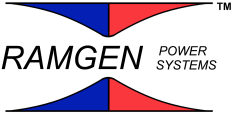 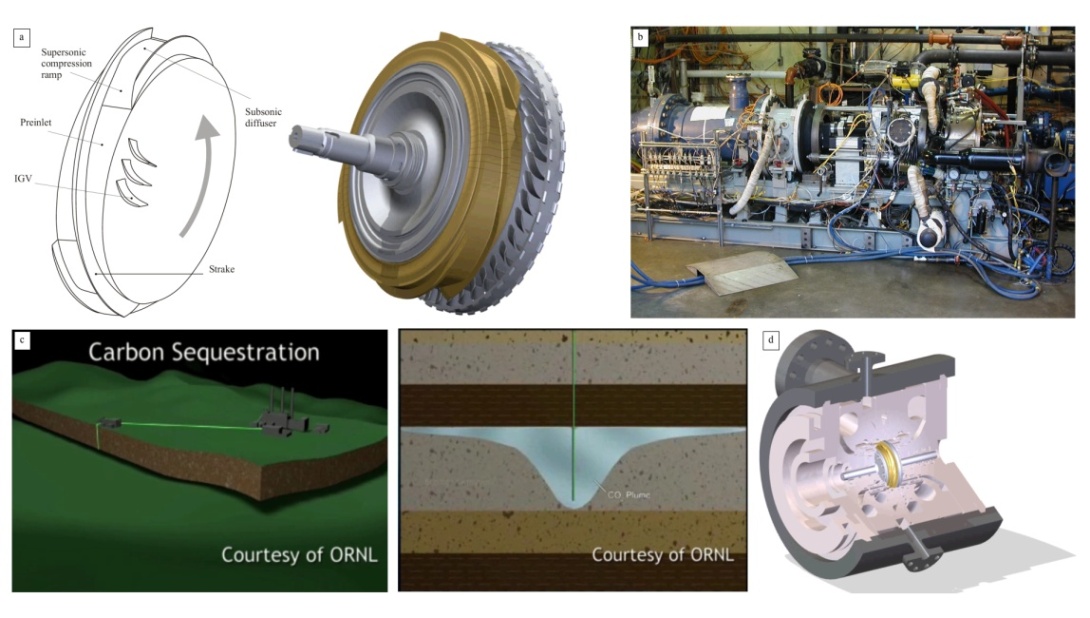 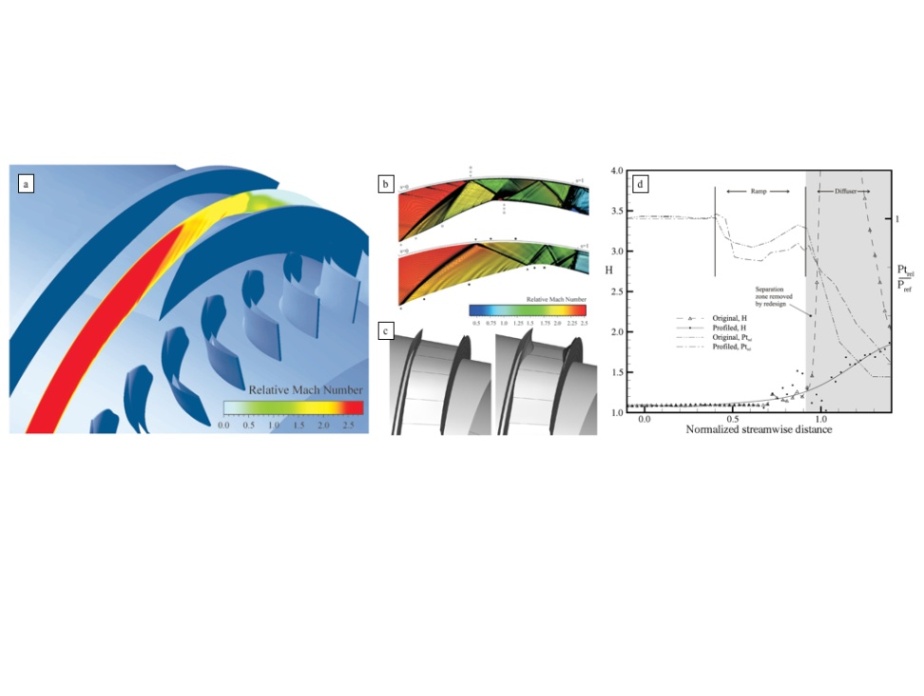 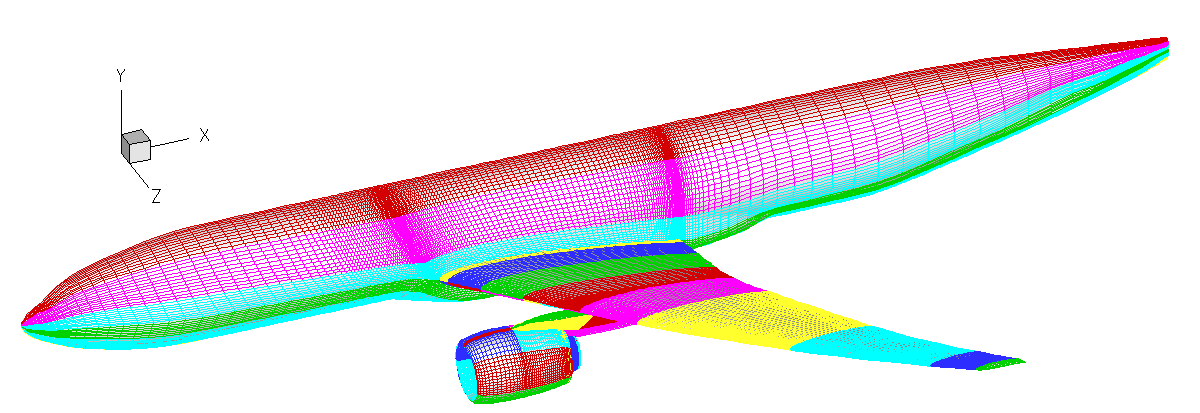 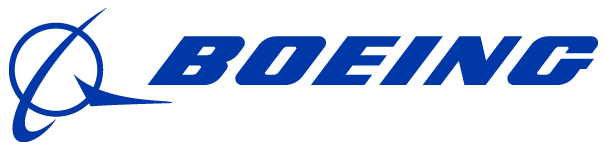 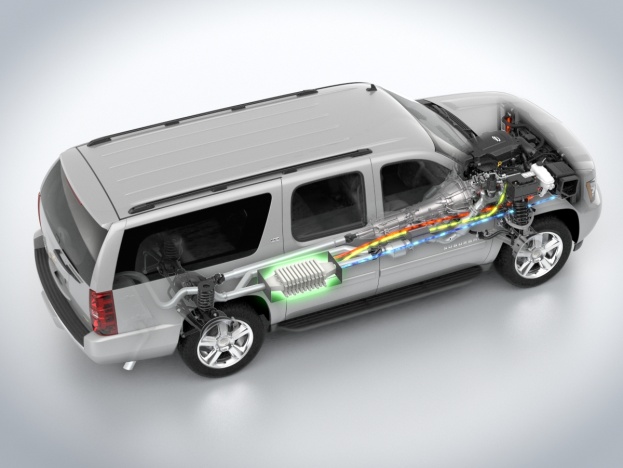 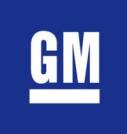 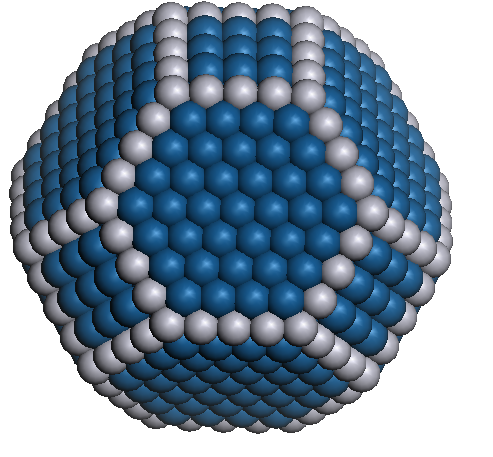 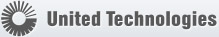 7
Impact on Industry:X-ray, neutron, and electron scattering
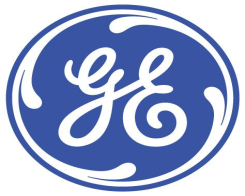 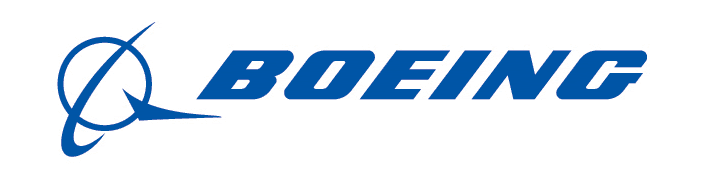 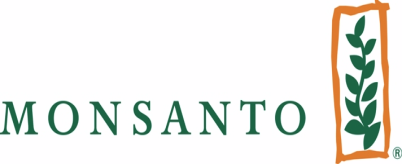 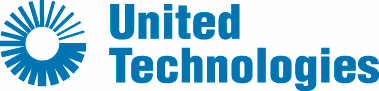 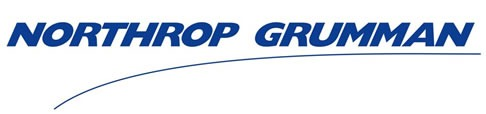 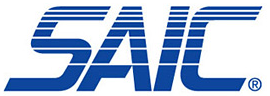 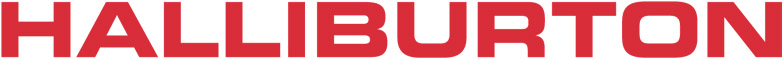 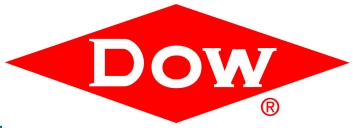 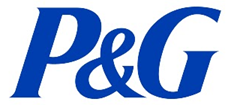 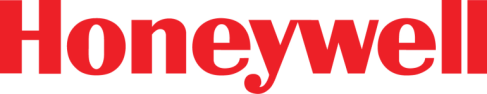 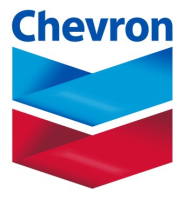 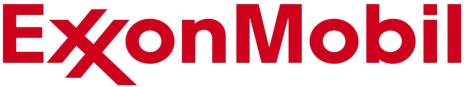 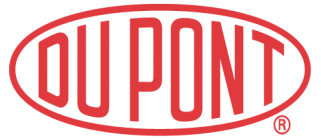 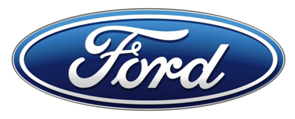 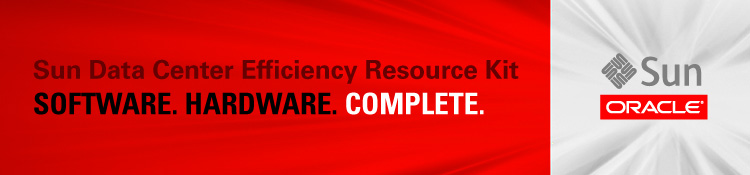 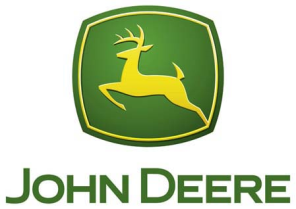 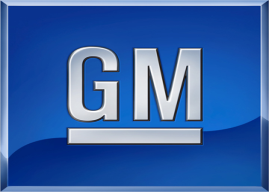 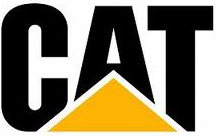 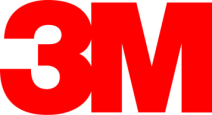 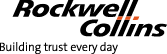 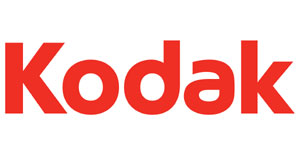 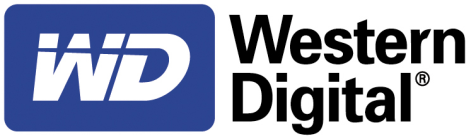 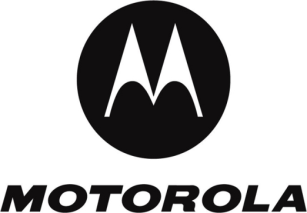 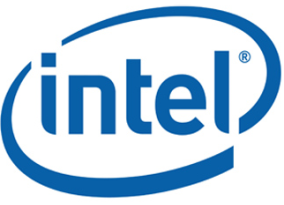 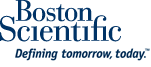 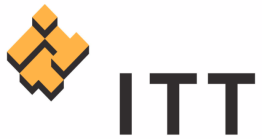 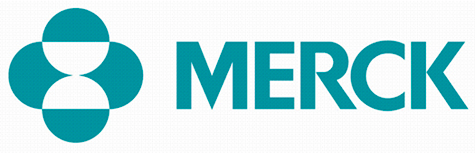 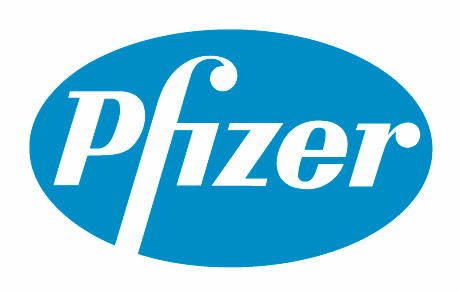 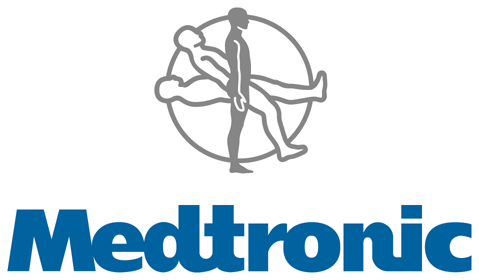 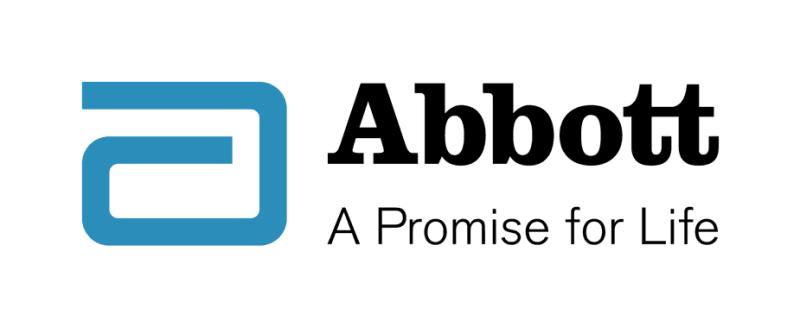 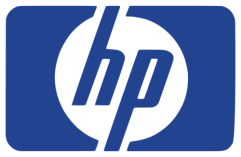 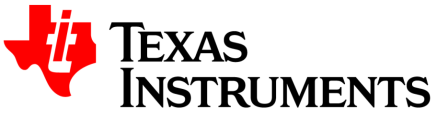 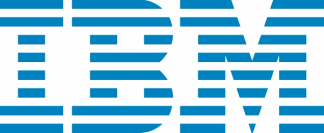 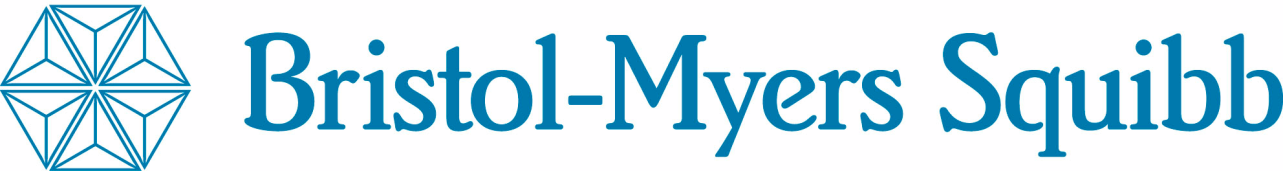 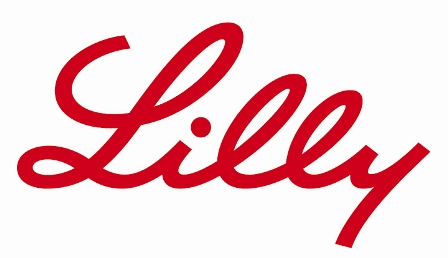 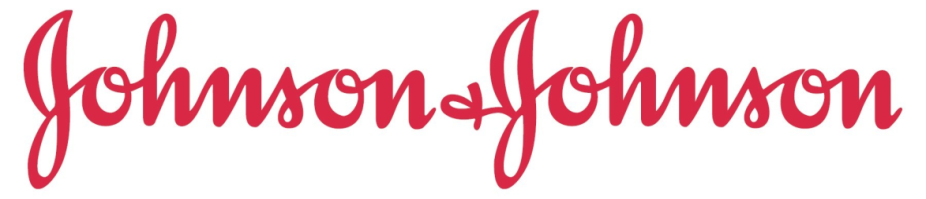 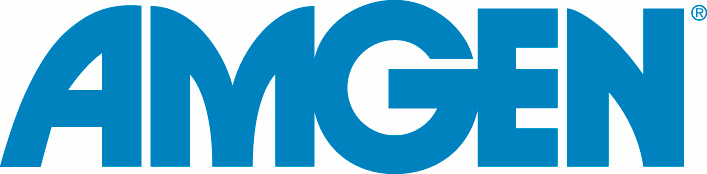 8
What is the role of BESACand the other Federal Advisory Committees?
9
SC Update
A Few of the Other FACA and Non-FACA Charges/Workshops
All FACAs are addressing the SC Priority Goal.  In addition, 

ASCR
ASCAC and non-ASCAC on data intensive science and HPC
BES
BESAC on next-gen photon sources
BER
BERAC on long-term vision and follow on studies
FES
FESAC on magnetic fusion energy priorities; opportunities for international collaborations 
HEP
“Snowmass” and, after that, P5/HEPAP (P5=Particle Physics Project Prioritization Panel)
NP
NSAC on implementation of the 2007 Long Range Plan
10
SC Update
FY 2012-2013 SC Priority Goal
Prioritization of scientific facilities to ensure optimal benefit from Federal investments.  By September 30, 2013, formulate a 10-year prioritization of scientific facilities across the Office of Science based on (1) the ability of the facility to contribute to world-leading science, (2) the readiness of the facility for construction, and (3) an estimated construction and operations cost of the facility.
The charge letter from Bill Brinkman to all FACAs is on all Advisory Committee websites, e.g., http://science.energy.gov/~/media/bes/besac/pdf/2012-1220-brinkman-to-advisorycommittees.pdf
11
11
SC Update
Recall: “Facilities for the Future of Science”
Plan 2003; Update 2007
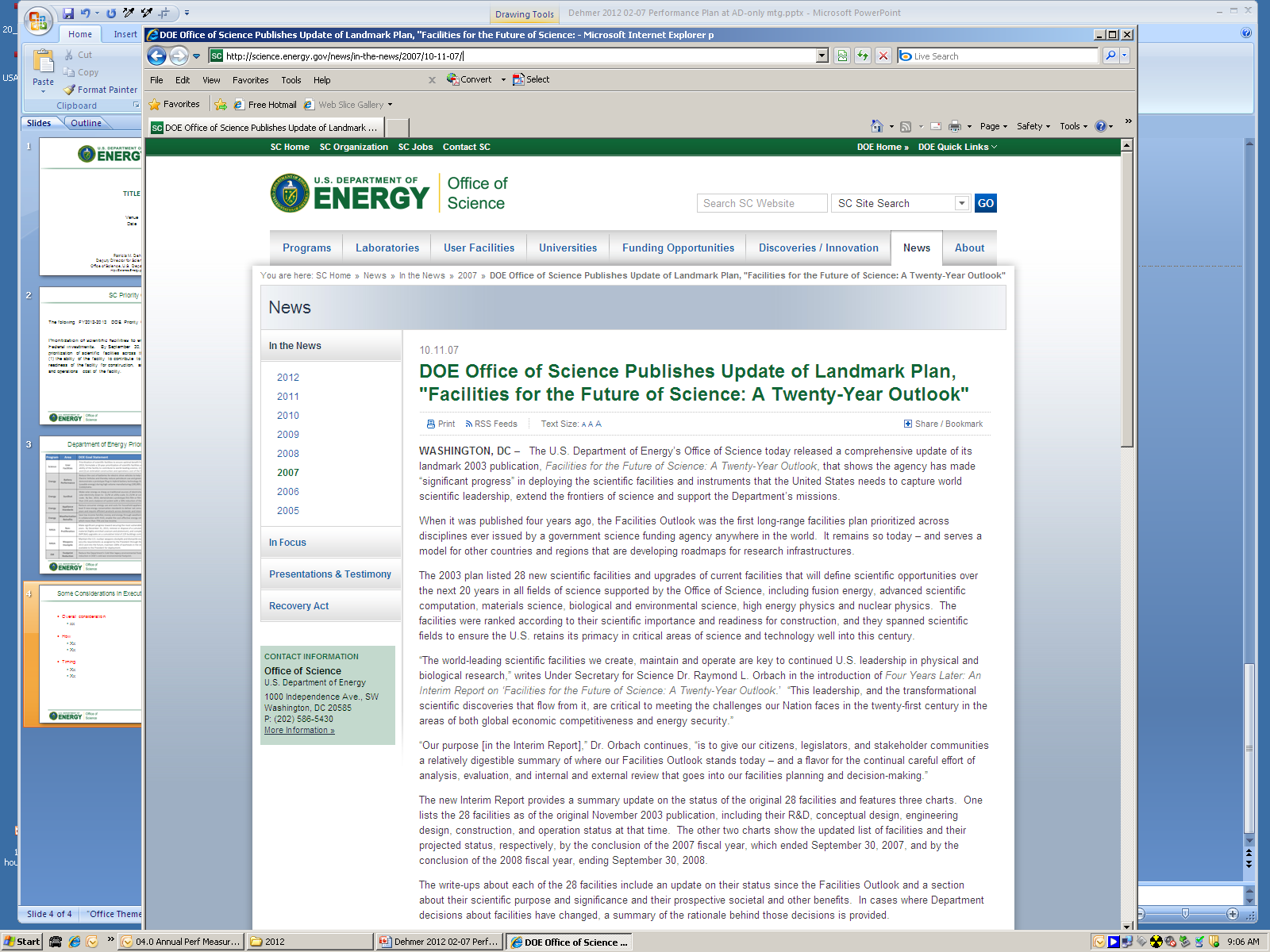 Download here
12
12
SC Update
BES Facilities Construction ~30 Years
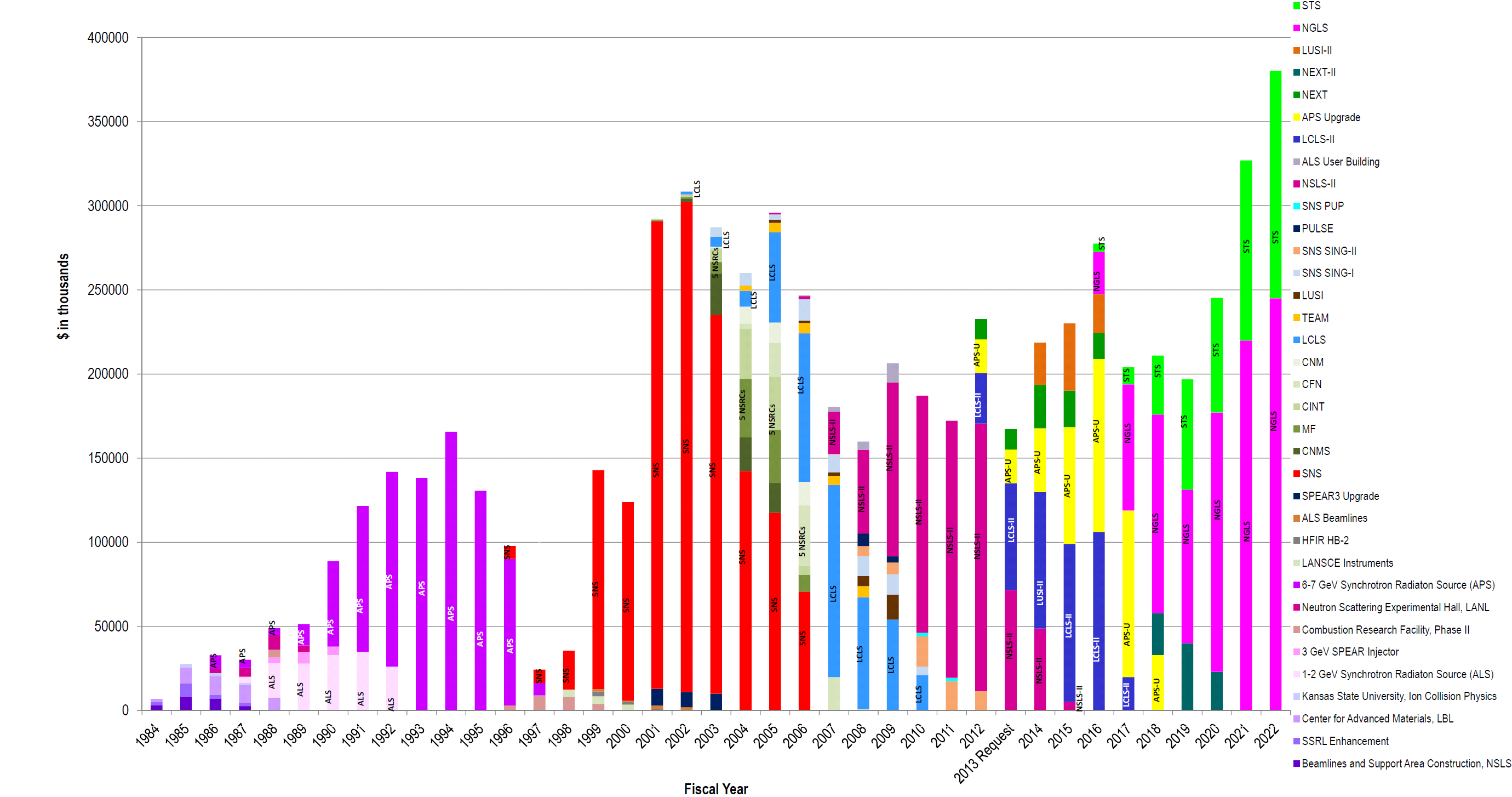 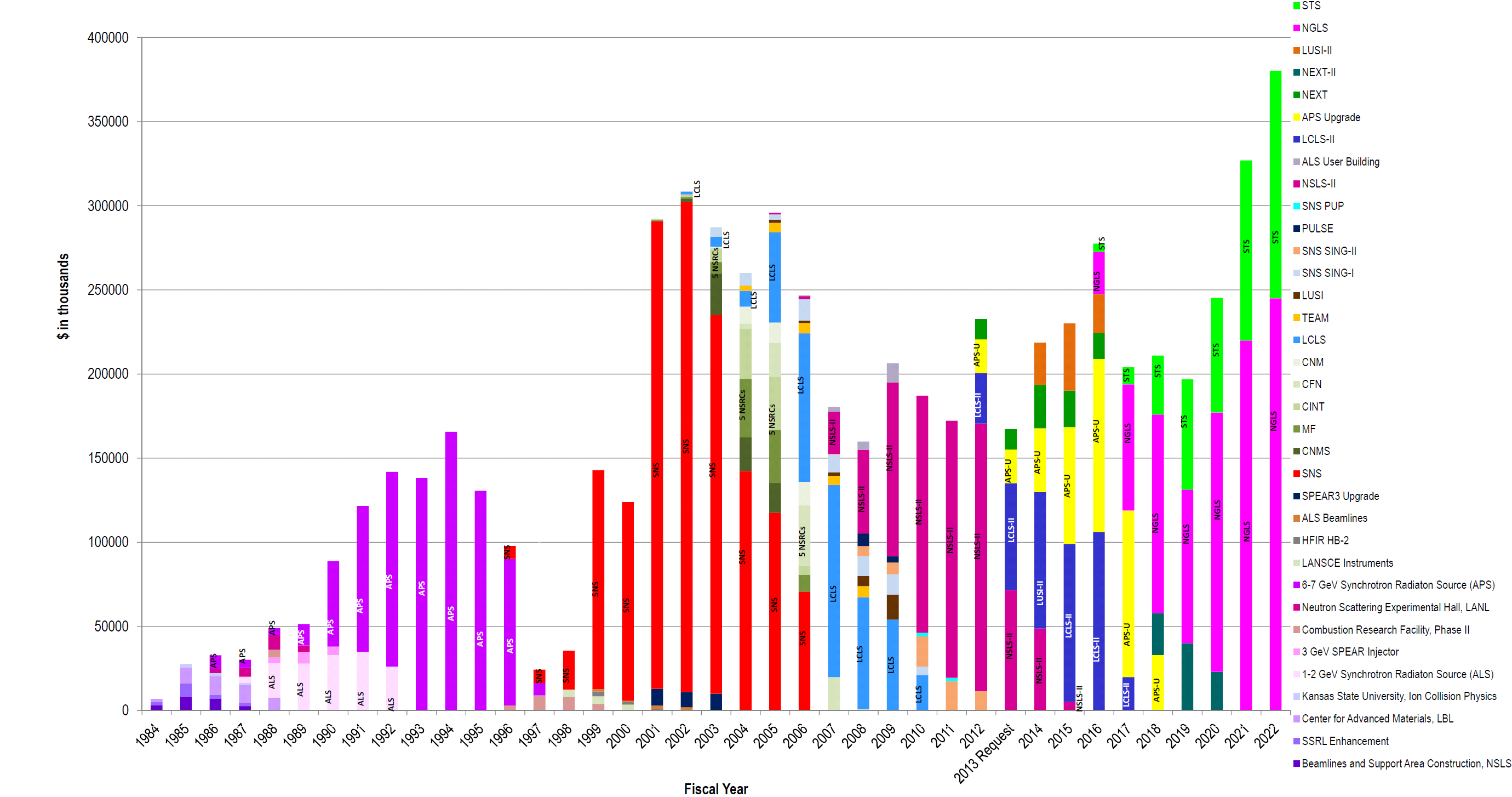 Office of Science Totals by Appropriation Lines – 17 years
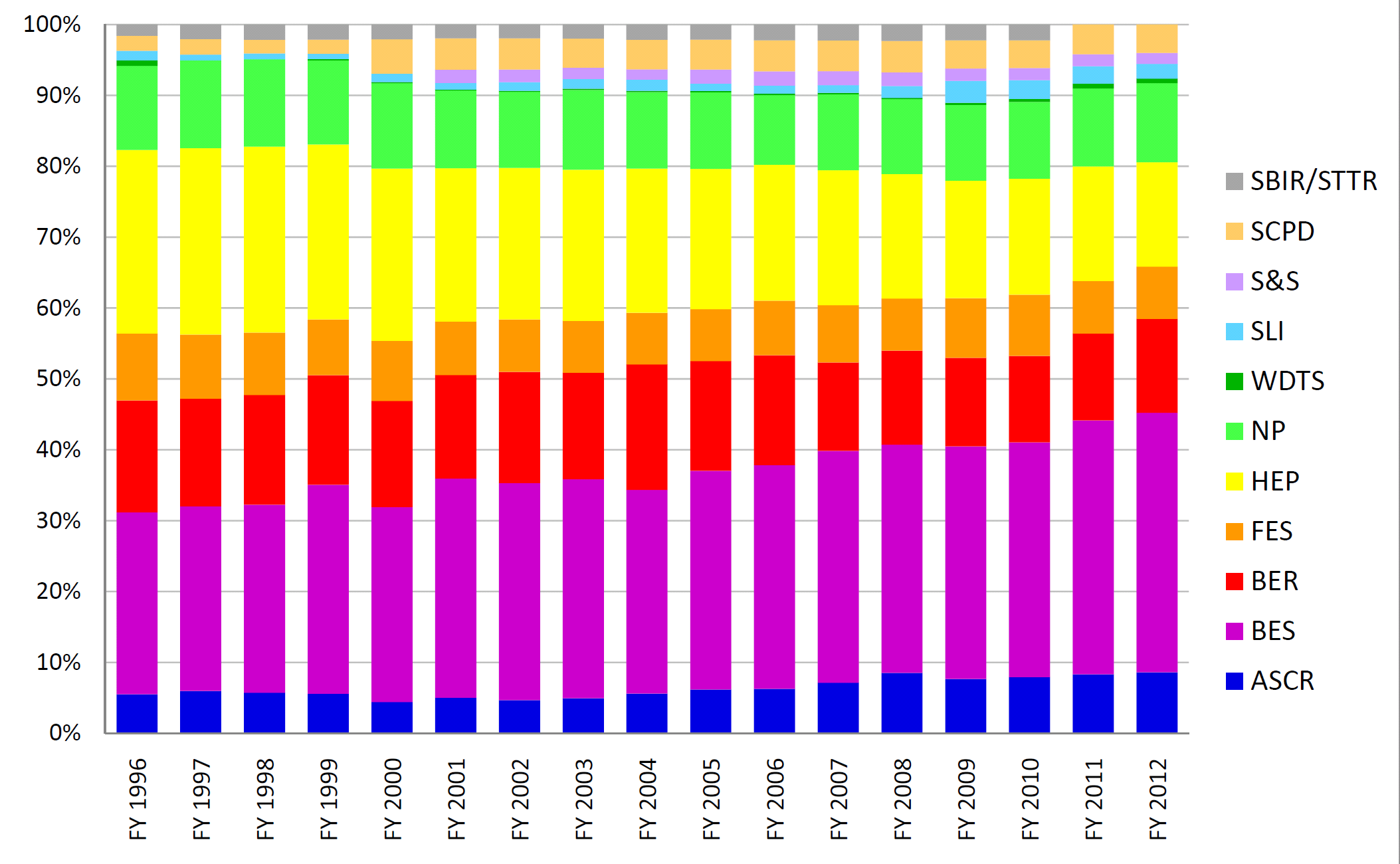 14